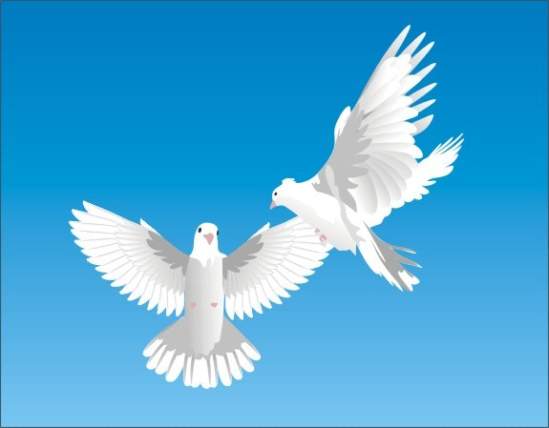 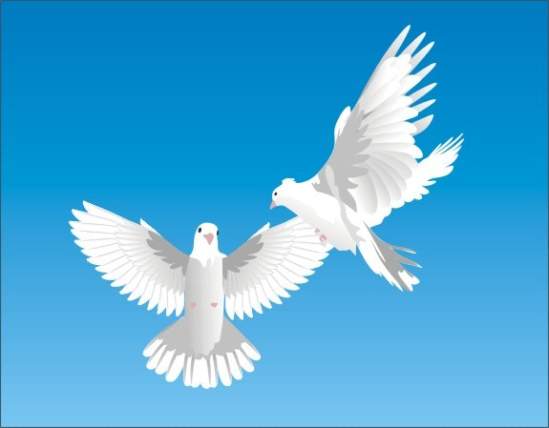 Сабақтың тақырыбы:
 Менің атым - Қожа
Оқу мақсаты:
5Т/Ж3 Көркем шығармадағы кейіпкерлер портреті,  іс әрекеті арқылы образын ашу
5А/И1 Әдеби шығармадағы екі нәрсені салыстыра зерттеулер,қарам-қарсы суреттеулерді табу.
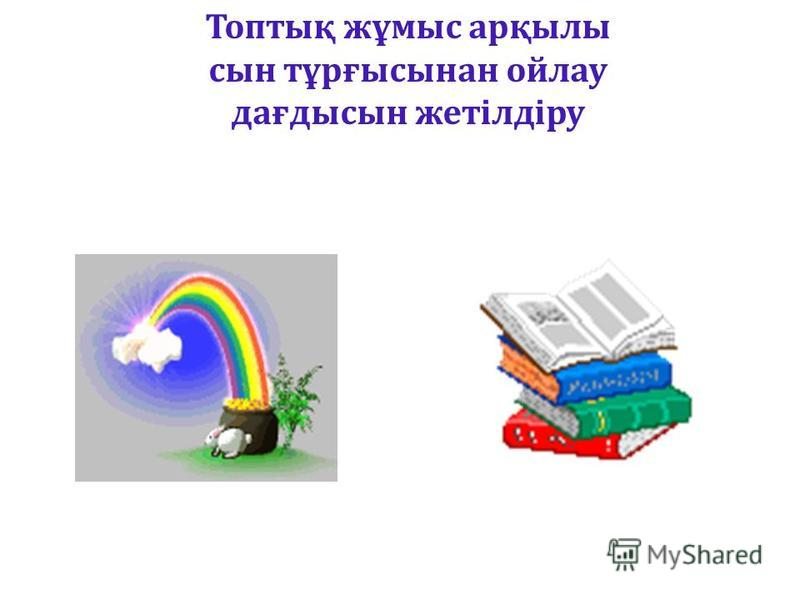 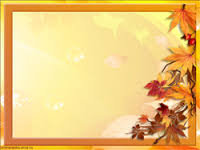 Оқу мақсаты:
5Т/Ж3 Көркем шығармадағы кейіпкерлер портреті,  іс әрекеті арқылы образын ашу
5А/И1 Әдеби шығармадағы екі нәрсені салыстыра зерттеулер,қарам-қарсы суреттеулерді табу.
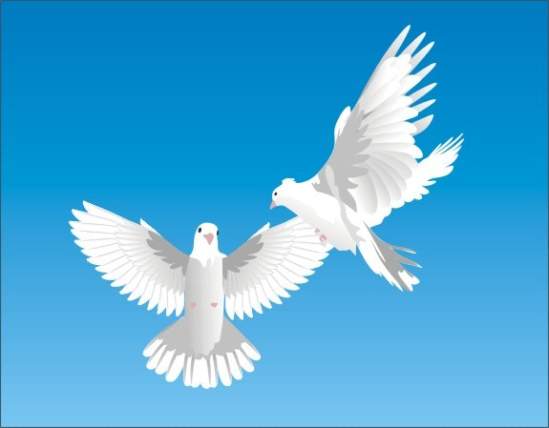 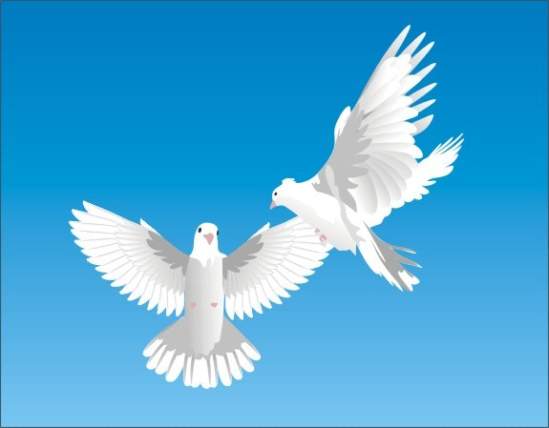 Тілдік мақсат:
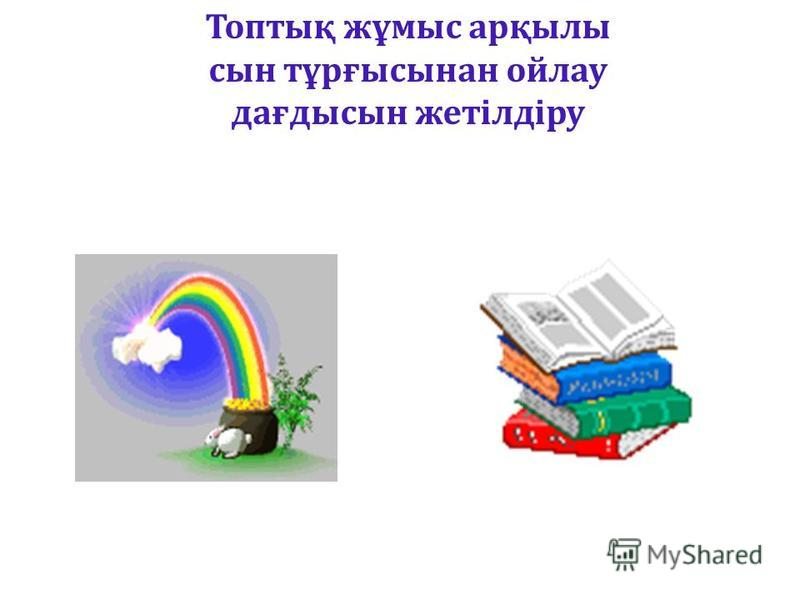 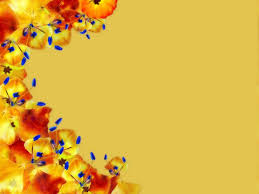 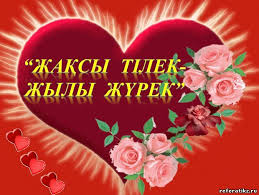 Ынтымақтастық атмосферасы
  Шаттық шеңбері
Топқа бөлу
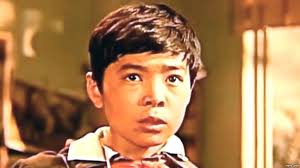 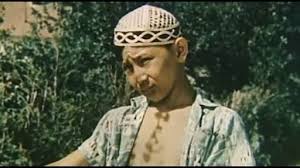 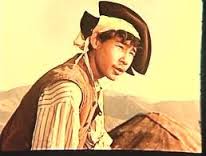 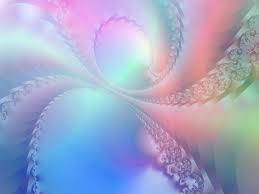 Венн диаграммасы
Қожа
ЖантаС
Екеуі де
Дескриптор
1.Кейіпкердің ролін сомдай алады
2. Кейіпкердің іс-әрекетін   Венн диаграммасы арқылы салыстырады
Қалыптастырушы бағалау
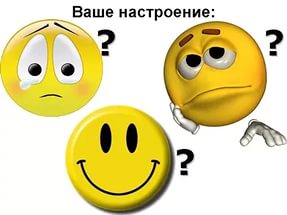 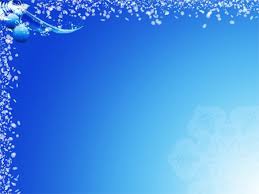 «Түбінде адам болатын бала» үзінді
Ақылдың алты қалпағы
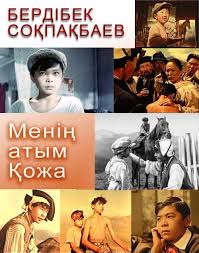 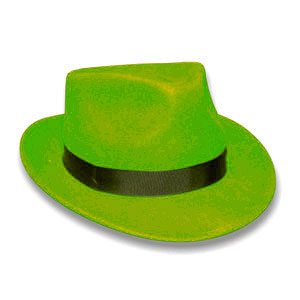 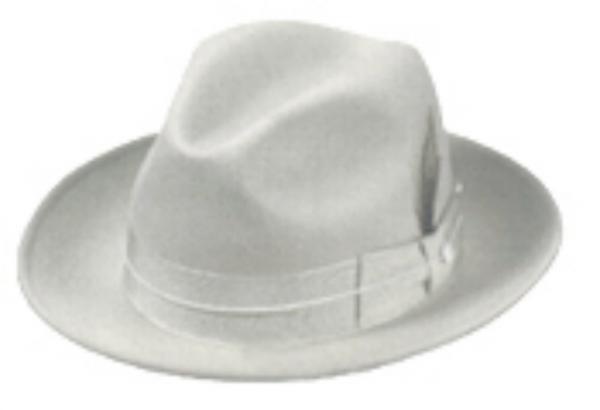 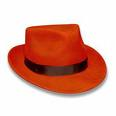 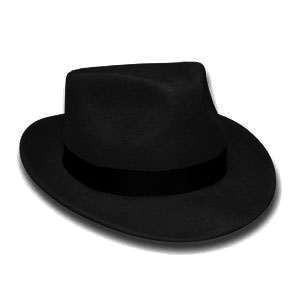 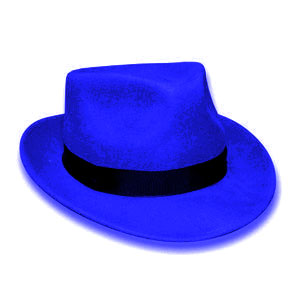 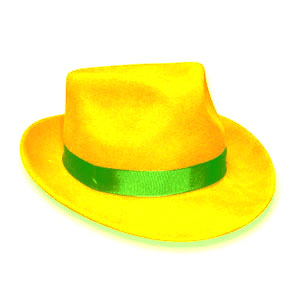 Дескриптор
Көркем шығармадағы кейіпкерлер портреті, іс-әрекеті арқылы образын  ашады
Кейіпкерлерді   салыстыру арқылы  ролін  талдайды
шығармадағы кейіпкерлердің іс-әрекетіне өзіндік сыни бағалау арқылы зерттейді
Қалыптастырушы бағалау
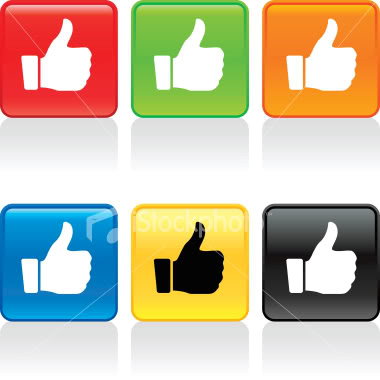 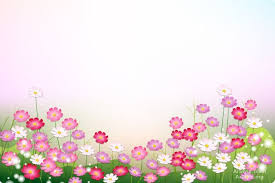 РЕФЛЕКСИЯ
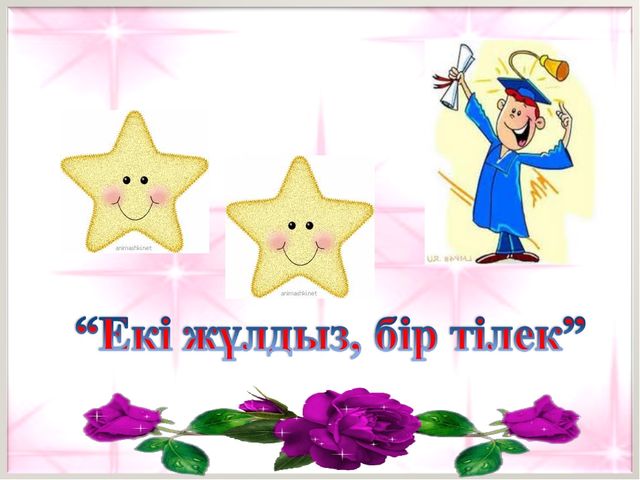